1. Google 效應2. 在睡眠中修剪記憶
報告者：盧奕帆
Google 效應 (1)
自然語言處理技術

 搜尋引擎 >> 文法檢查器

 acquire knowledge vs. learn knowledge

 知識圖譜
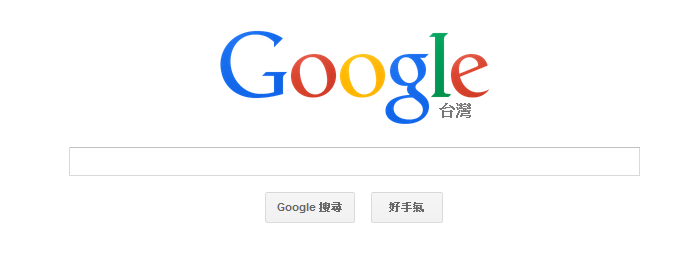 Google 效應 (2)
Google 效應 (3)
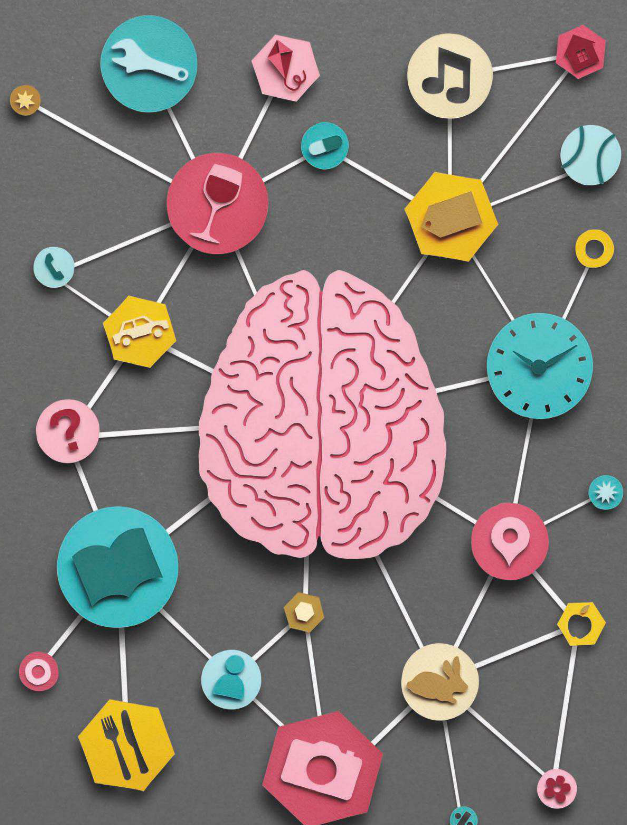 交換記憶系統

 Google 效應

 記憶交給電腦就好 ? 

 史楚普作業
Google 效應 (4)
現今從網際網路獲得資訊
	有時比從自己的記憶裡提取還快
 
 演化中的 ｢網路心智｣
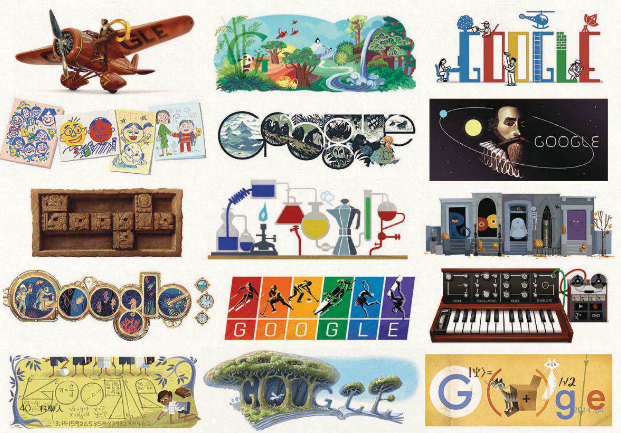 在睡眠中修剪記憶(1)
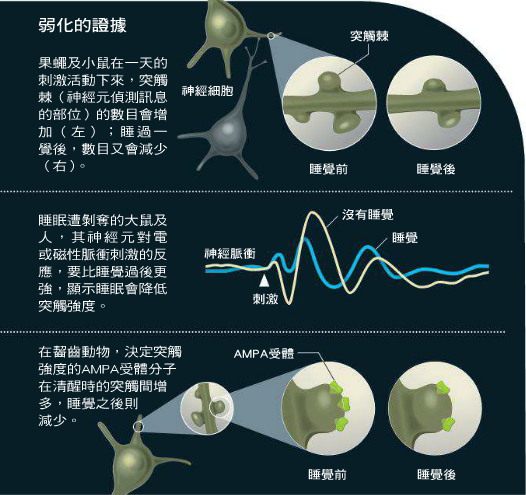 睡眠的必要性

 睡眠強化記憶

 保存突觸恆定

 下調選擇，保證最適線路的存活
在睡眠中修剪記憶(2)
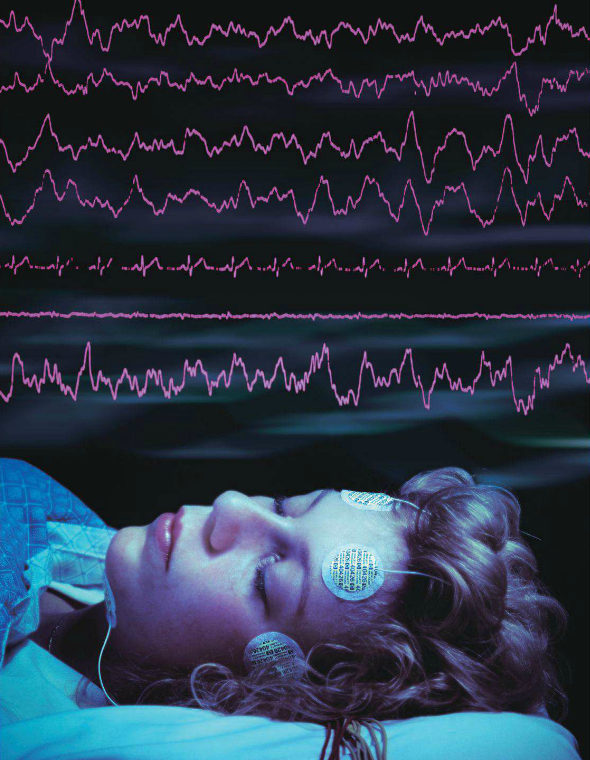 局部睡眠

 青少年時期不可缺乏睡眠

 睡眠不足如同酒駕

 無法從錯誤中學習
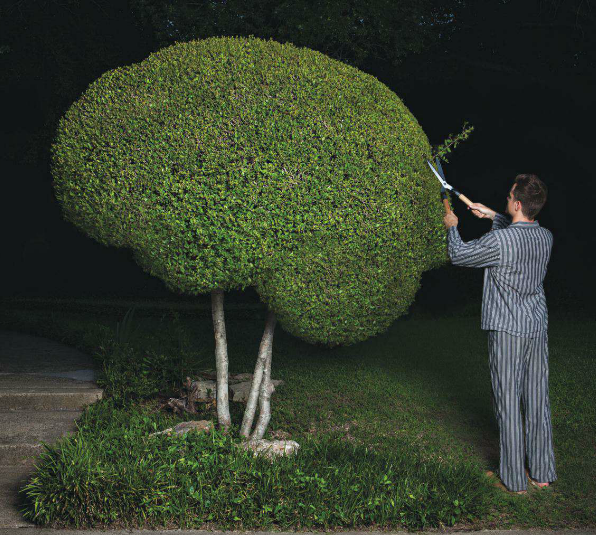 Thank You For Listening !!